Optimising resources to develop a strategic approach to Open Access

Embedding Open Access; Northern Collaboration Learning Exchange 12th May 2016
Nick Woolley		Ellen Cole
Head of Library Services	Scholarly Publications Librarian
Outline
Background to project and Northumbria
Project work packages, activity and outputs
Case study findings on common practice
Wider Northumbria experience on OA
APCs
Key enablers
Problems and issues?
Northumbria OA Pathfinder
In partnership with the University of Sunderland

‘Optimising resources to develop a strategic approach to Open Access’
“This project will develop shared tools and best practice policies and procedures to enable HEIs with limited external funding to effectively and creatively respond to the challenges and opportunities presented by recent Open Access policies.”

Project team:
Nick Woolley (Project Director) Head of Library Services, Northumbria
David Young (Project Manager) Research Funding and Policy Manager, Northumbria
Ellen Cole (Project Officer) Scholarly Publications Librarian, Northumbria
Barry Hall (Project Officer) Repository Manager, Sunderland
Mark Harland (Planning Analyst) Senior Planning Analyst, Northumbria

www.oapathfinder.wordpress.com
Northumbria University

Since 1894 (Rutherford College of Technology)
Over 30,000 students from over 130 countries
Four faculties across two campuses
Tripled research power in REF2014
In Britain’s best university city – Newcastle upon Tyne


University Library

Part of a super-converged directorate of student-facing services
24/7 and Customer Service Excellence (CSE)
Two library divisions; Learning & Research Services; Collection & Digital Services
Single frontline for all directorate – ‘Ask4Help’
2013 refocus to a ‘next generation functional’ organisational design
Transitioned from Subject Librarians with broad portfolios to functional leads
Scholarly Publications Team
Specialist team in University Library’s Learning & Research Services

Scholarly Publications Librarian and team of assistants

Focused to deliver:
Advocacy and expertise for OA
Institutional repository ‘Northumbria Research Link’ (EPrints)
Management of publication fund and APC payment
Reporting on OA compliance (RCUK)
Supporting REF
Providing ‘Northumbria Journals’ service using OJS
Projects – e.g. JISC OA pathfinder, JISD ARMA ORCID pilot etc..
Bibliometrics – training, analysis, reporting and consultancy
Support for University CRIS project
Relevant face to face sessions in research skills programme

NRL -  over 17,000 records – approx. 25% full text.
Project work packages, activity and outputs
Initial OA workshops
At Repository Fringe (July 2014)
At Northumbria (October 2014): University of Coventry; University of Hull; University of Lincoln

In depth case studies

Cost modelling tool
Excel-based tool providing multiple key variables including: FTE, number of articles, REF submission targets, and % Green vs Gold OA

Online decision tool for Faculty

Participation in Pathfinder workshops and events

Wider engagement with colleagues outside pathfinder
March 2016 Sheffield workshop with Sheffield Hallam University and Manchester Metropolitan University
Case studies
Stakeholders from four universities participated
Durham University; University of Hull; University of Lincoln; Teesside University

Each case study explored
1) Costs
2) Structure and Workflows
3) Institutional Policy and Strategy
4) Advocacy, training and awareness
5) Metadata, systems, and compliance

Common practice
Validation – few surprises
Approaches to cost management reflect funding situation
‘First come, first served’
Collaboration between research office and library key
Single point of contact for Faculty – usually library who also manage fund alongside repository etc..
Finding resource to scale support is challenging
Mixed approaches to advocacy – policy compliance v. wider benefits of OA
Local strategic context influences key decision making
Northumbria’s OA policy
Our OA policy and funding journey
February 2013 Research and Innovation Committee discussion of library paper on implications of Finch report to Northumbria

March 2013 Cross-University working group on OA established. Chaired by Faculty Associate Dean, with Faculty, library, and research office membership

May 2013 Research and Innovation Committee discussion of library paper on straw man OA policy and the costs of OA at Northumbria

June 2013 University Executive discussion of library paper on proposed OA policy, request for more detail on governance and finance

February 2014 Research and Innovation Committee recommendation of library paper establishing Northumbria’s approach to OA

April 2014 University Executive approve policy and funding base don library presentation of a new paper on OA

October 2015 Letter to all academic staff from PVC Research & Innovation
[Speaker Notes: Cost model: https://oapathfinder.wordpress.com/2015/07/06/cost-modelling-tool-now-available/]
APCs at Northumbria
APCs managed by the University Library:
2013/14 – 1
2014/15 – 38
2015/16 – 115 so far

2015/16
APCs for 81 authors from 22 departments
RCUK block grant spend at approx. 300% for 15/16
Outstanding negative balance for 14/15
Over 40% of APCs made using vouchers, credits, discounts etc..
Use JISC template to record all activity – publish data on figshare
Complete RIOXX fields in Northumbria Research Link (NRL) repository
PO’s and invoices with senior sign-off
Key enablers at Northumbria?
Departmental planning and alignment with Corporate Strategy

Organisational design and focus – Scholarly Publications Team

Comprehensive institutional OA policy, senior buy-in, and responsive IAG

Evidence-base and data driven approach to making business case for publication fund

Effective professional relationships within the institution – particularly co-ordination between Library and Research Office

Delivering demonstrable impact and value
RCUK compliance 0% for Year One - 83% for Year Two
http://nrl.northumbria.ac.uk/25712/
..and wider research environment

Central management in Library with academic selection in Faculty
Problems and issues
What happens when RCUK funds are exhausted locally? Academic selection on publication title and requirements for Green?

Connecting funding with publication – role of the CRIS?

Understanding potential for more strategic publication title selection – but aversion to lists.

Understanding author contribution. Who pays?

Working around the author-publisher blackbox. Benefit if a Harvard-style licence?

Shifting policy landscape and funding for OA in the UK. Gold v. Green – influence of HEFCE policy and next REF. Green Paper and Nurse Review

Impact upon the Library Collection and total costs – prospect of rebalancing payment as part of transition from big deals? Could double dipping provide cheaper route for some HEI’s?

Assessing ROI from publication funds and APCs – bibliometrics? Timescales?

Losing sight of OA greater good?
Thanks for listening…
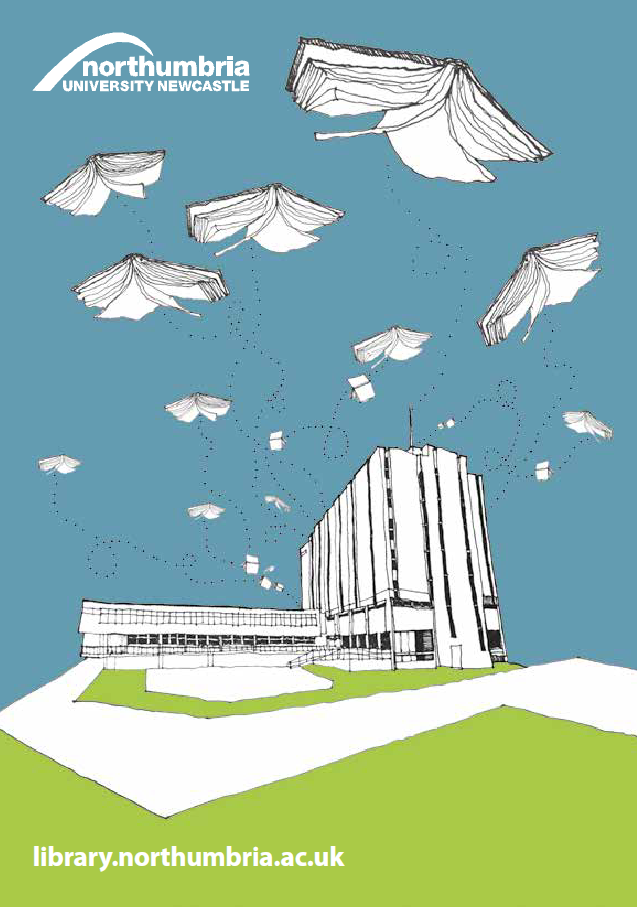